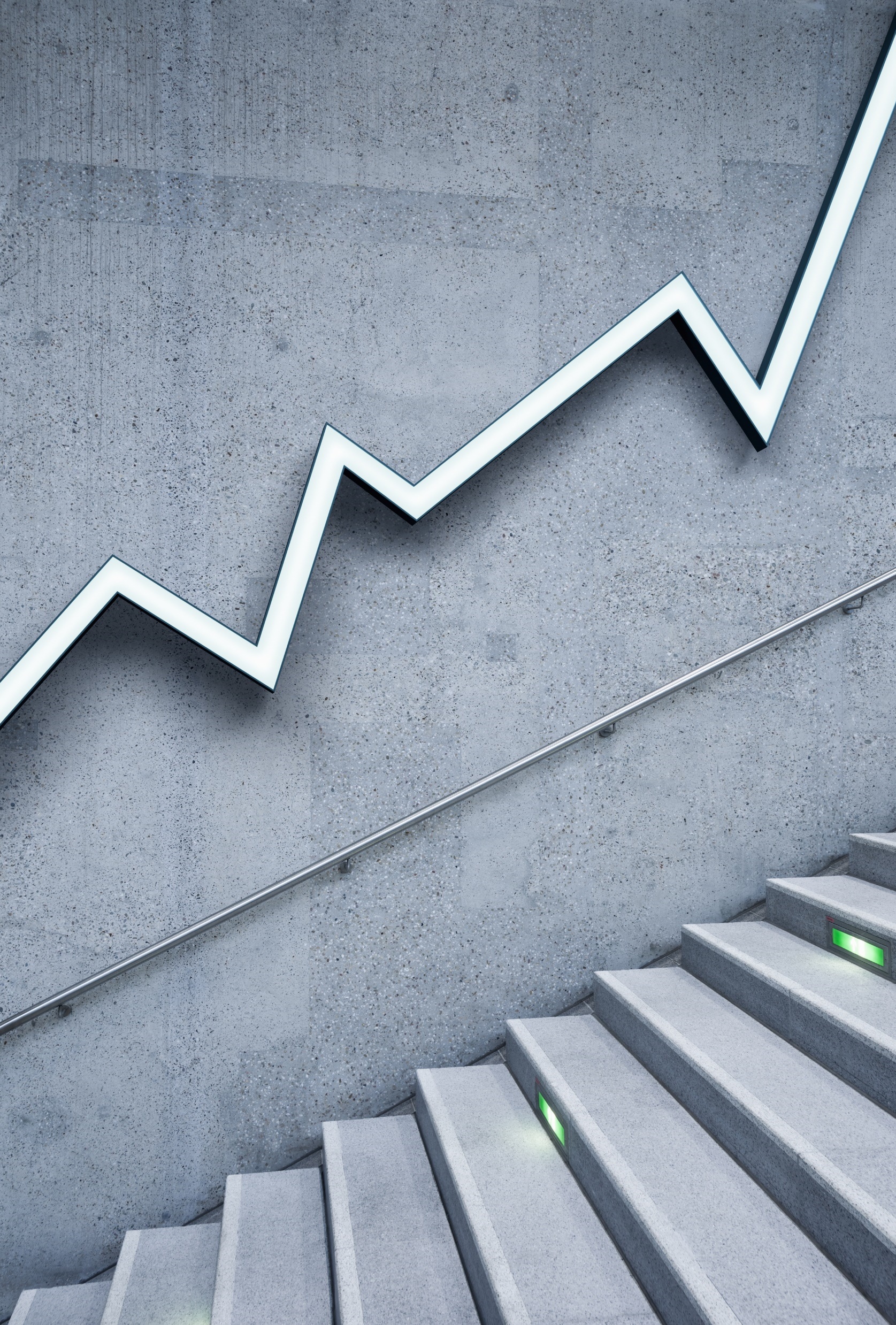 TRADE AND DEVELOPMENT – Trade relations
Geography grade 11
© j. rich 2020
TRADE DRIVES RELATIONSHIPS BETWEEN COUNTRIES
“Peace, commerce, and honest friendship with all nations...entangling alliances with none”― Thomas Jefferson
OVERVIEW – What this unit will cover
PROFIT – THE CORE ISSUE OF TRADE
Every country seeks to earn more income from what it sells than it spends on what it buys. All countries strive for favourable terms of trade.
How to support and promote favourable trade?
(a) Make it cheaper and easier to sell goods to others so they buy more 
OR
(b) Make it more difficult and expensive for others to sell their goods so that we buy less
TYPES OF TRADING RELATIONSHIPS
1. Free trade

2. Trade barriers

3.  Fair trade
Connecting producers in LEDC directly with consumers in MEDC
Trade without restrictions
Open borders
Regional free trade agreements
Form of protection
Tariffs
Quotas
Duties
Embargoes
Subsidies
FAIR TRADE
Creates opportunities
Fair and stable prices
Social development
Gender equality
Sustainability
GLOBALISATION
PROCESS IN WHICH THE INCREASED FREE FLOW OF GOODS, CAPITAL IDEAS, INFORMATION, TECHNOLOGY AND PEOPLE BETWEEN COUNTRIES LEADS TO AN INTEGRATED GLOBAL ECONOMY AND SOCIETY.
It has both advantages and disadvantages.
WHAT HAS INFLUENCED GLOBALISATION?
ADVANTAGES OF GLOBALISATION
DISADVANTAGES OF GLOBALISATION
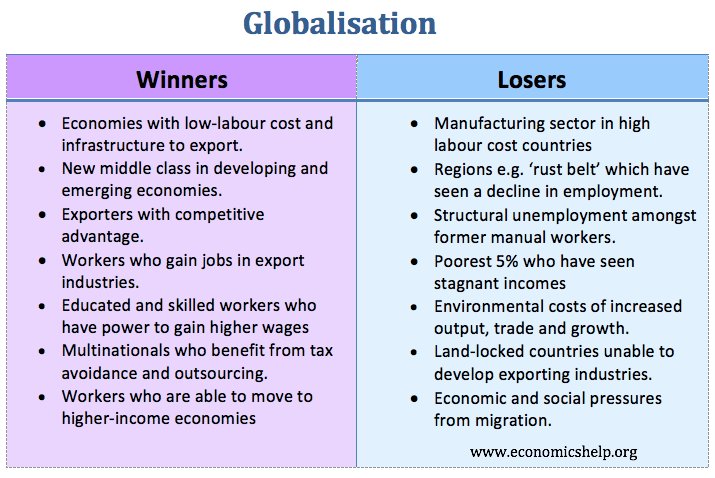 EXPORT-LED DEVELOPMENT
CONDITIONS THAT FAVOUR EXPORT-LED DEVELOPMENT
High levels of social freedoms and civil rights
Political stability
Political leadership in their regions
Shift from agriculture-based to industry and manufacturing based economy
Open economies allowing free trade with many nations
National corporations operating internationally
Strong capital investment from foreign countries
Lowered poverty rates
SOME QUESTIONS
1. Explain five ways in which MEDCs can promote development in LEDCs through trade.
2. How has a global pandemic affected globalization?
3. How do exports help development?
4. An Australian multi-national wants to mine for titanium on the Pondoland coast for 10 years  should the SA government encourage this? A Korean company wants to open a cellphone assembly plant in the IDZ in East London? Is this worth pursuing. How do these two proposals differ in terms of development.